SFU Remote Monitoring IT system enhancement
Project initiation document  (PID) 
July 2019
[Insert Trust Name]
Purpose of document
This Project Initiation Document should be read in conjunction with the Statement of Work and Memorandum of Understanding which were provided to the Trust on 20th February 2019. In completing it, the Trust will:
Demonstrate their commitment to achieving outcomes mandated in the National Planning Guidance for 2019/2020
Clarify the particular scope of work the Trust will undertake to maximise their benefit from this funding.
Identify their approach to the project, the major risks and their mitigation.
Identify their timescales, agree them with NCEL Cancer Alliance and ring-fence the Trust resources necessary to complete the project and deliver the associated benefits in the agreed time.
The Trust should read through this document, complete sections >>>>>>>> it as shown in the in-line guidance and return to NCEL Caner Alliance 31st August 2019.  

Contact details:
Sarita.yaganti1@nhs.net
PID Approval
The project described in this PID has been incorporated into the Trust programme of work, has been assigned the necessary resources and has been approved to proceed by Trust officers as required by the standing operating instructions of the Trust.
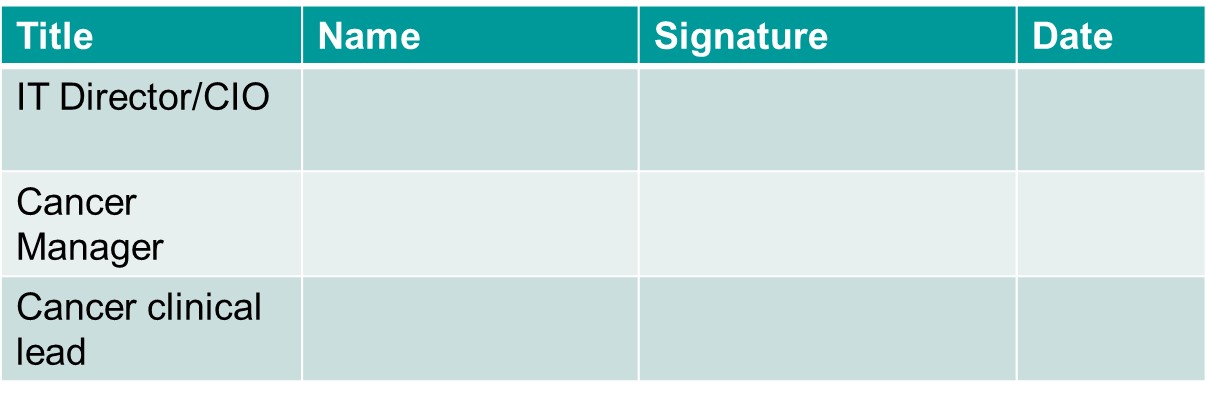 Key roles and responsibilities
Project Background
How to complete this PID
The Trust should take about 2 pages to complete this section in order to show:
SystemWhich system they have chosen to enhance in this project and whether it is a standalone system or a module of an existing  system at the trust.
EnhancementsThe gap analysis gives detail of the enhancements expected.  This section should overview the enhancements deemed most important by the Trust, for example:  Which integration (if any) will be put in place?  What are the key functional enhancements sought by the Trust?  If navigation between systems will still be required, will the systems be linked to preserve patient context?
Intended outcomesOperational outcomes expected, such as  quicker  or safer management of patients stratified for supported self management follow up.
Project approachA narrative setting out the main tasks and any sensitivities around them in the context of the Trust, e.g response to particular features of the computing, clinical or operational environment.
GovernanceAn overview of the Trust governance processes for this project. 
Any other project features of particular importance to the Trust
The required functionality of IT systems to ensure that remote monitoring can effectively take place.  The system needs to house sufficient information to enable the clinician to manage the patient without the need to access case notes. It is recommended that all functions are delivered.  However, if a phased approach to introduction utilise, phase 1 must include the essential components as outlined below.
Please √ where your current system meets the functionality required
Desirable Functionality
Disaster recovery
Risk